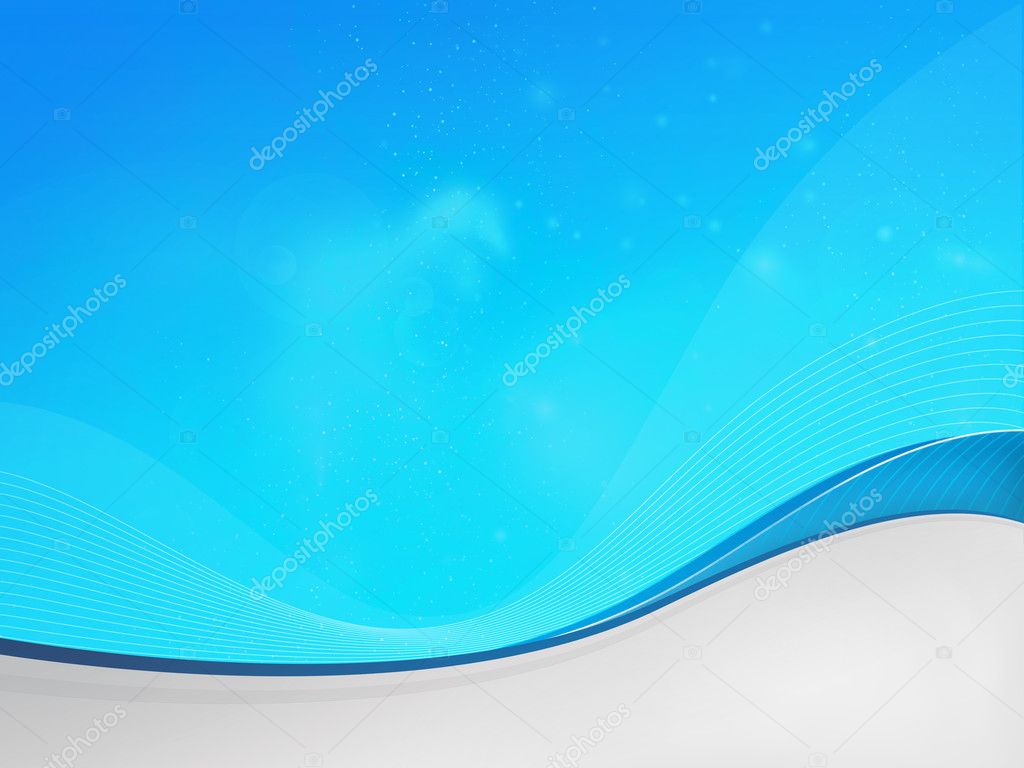 Қарағанды облысы білім басқармасының 
Балқаш қаласы білім бөлімінің «№24 мектеп - интернаты» КММ
11-сынып оқушыларына мамандық таңдауға 
дайындығын анықтау 
Сауалнамасы
Мақсаты: мамандық таңдауда жауапкершілікті қалыптастыру, оқушыларға мамандықтың түрлері, олардың адам өміріндегі маңызы туралы түсінік бере отырып, өз бейіміне сәйкес мамандық таңдай білуіне ықпал жасау, кәсіби бағдар беру, мамандық әлемінен ақпараттар алу, қазіргі заманның тапшы мамандықтарын көрсетіп, сол бағытқа қарай бағыттау, өз пікірін еркін айтып, өзгенің пікірін сыйлай білуге, жүйелі ойлауға баулу, оқушыларды терең білім алу жолында үздіксіз еңбектенуде еңбекқорлыққа тәрбиелеу.
Ұйымдастырушы: педагог -  психолог Абдраимова Л.Б
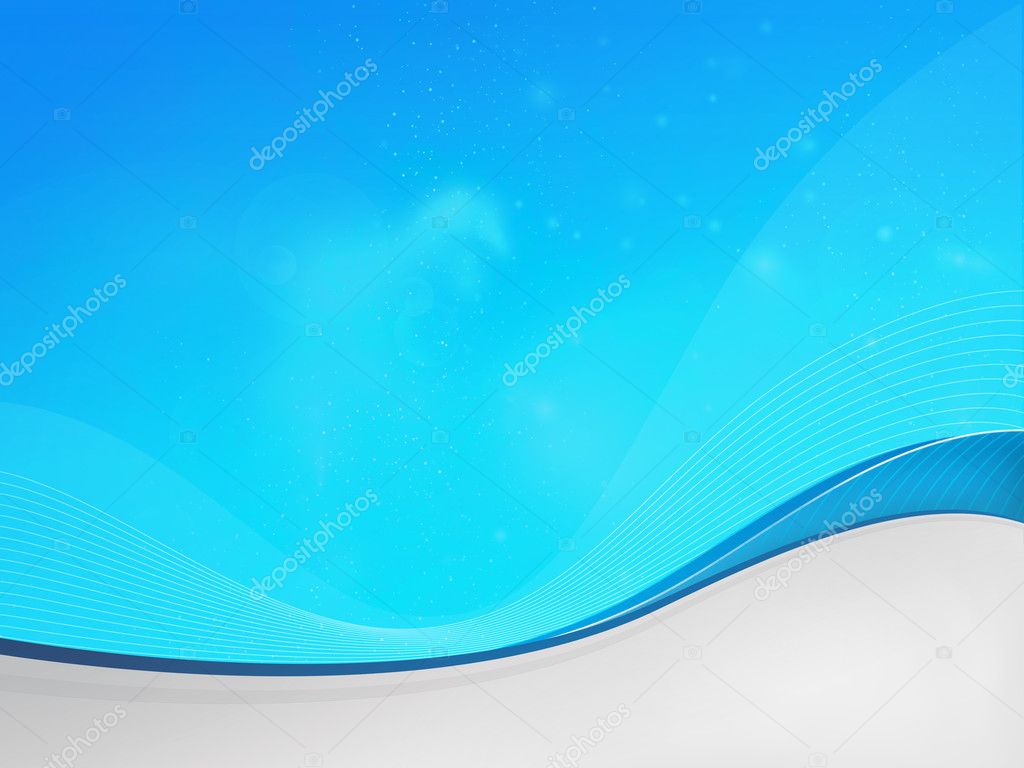 Мамандық таңдау – болашақты таңдау
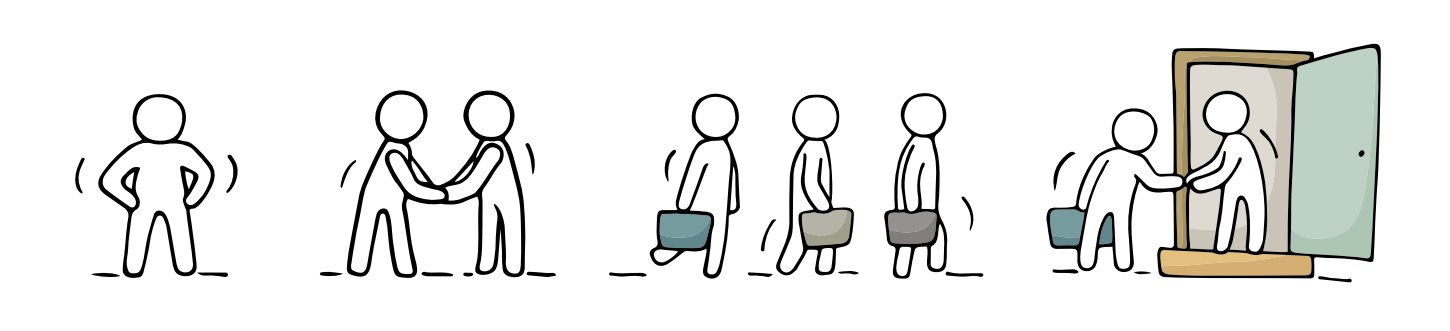 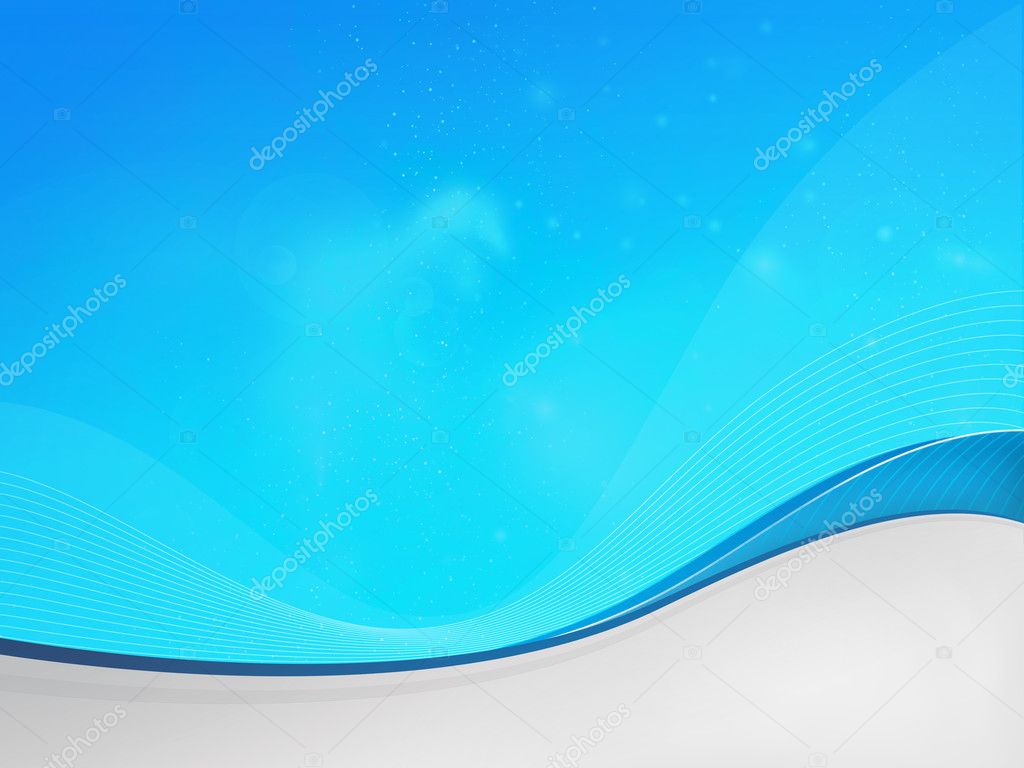 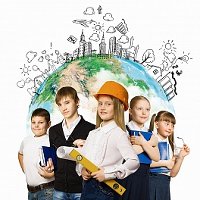 Дүние жүзінде шамамен 40 000 мамандық, ал Қазақстанда 5000-нан астам мамандық бар. 

Жыл сайын 25 млн. адам әлемде  өзінің жұмыс орнын айырбастайды, олардың 12%-ы кері қайтады. 

Сізді толығымен қанағаттандыратын, жүрегіңізге жақын және материалды тұрғыдан тиімді болатын сол бір  жалғыз мамандықты  қалай табуға болады.
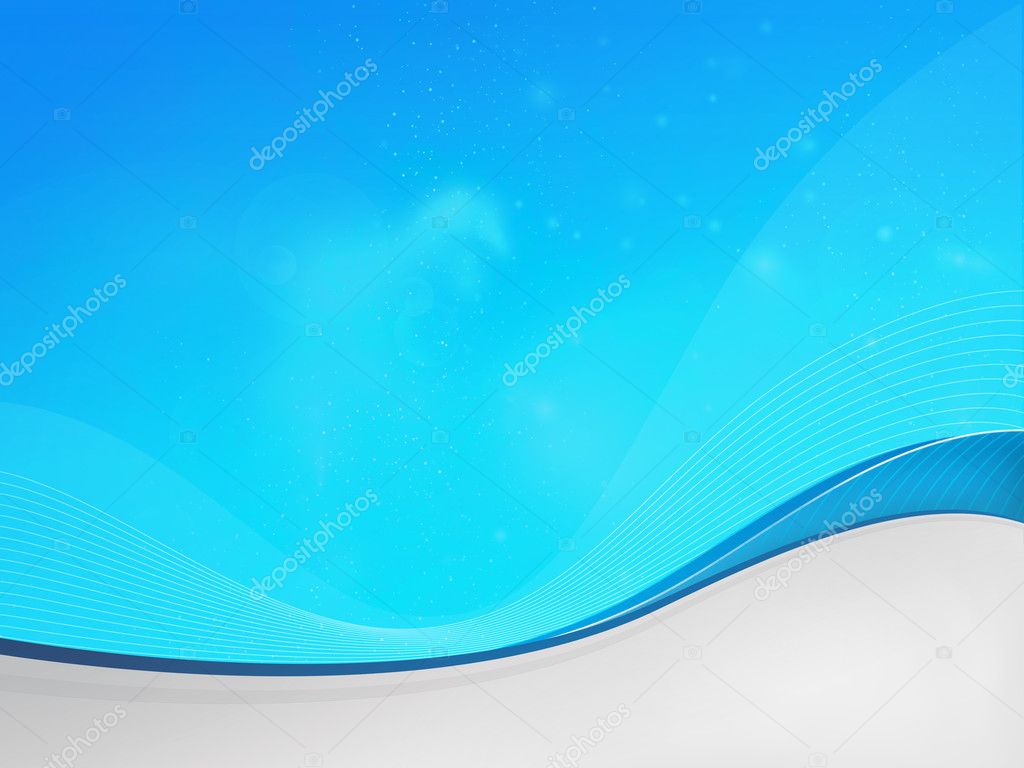 Мамандық таңдаудағы қателіктер
Өзгеріссіз ретіндегі  мамандық таңдауға қарым-қатынас
Жүйелі түрде  біліктілікті арттыру, аралас  мамандықтарды игеру керек болатындығына дайын болыңыз.
 
Мамандықтың  беделділігі туралы  тұрмыстық  пікірлер
Мамандыққа қатысты ескішілдіктер  қоғам үшін кейбір мамандықтар лайықсыз деп есептелетіндігінен көрініс табады (мысалы, қоқыс шығарушы).
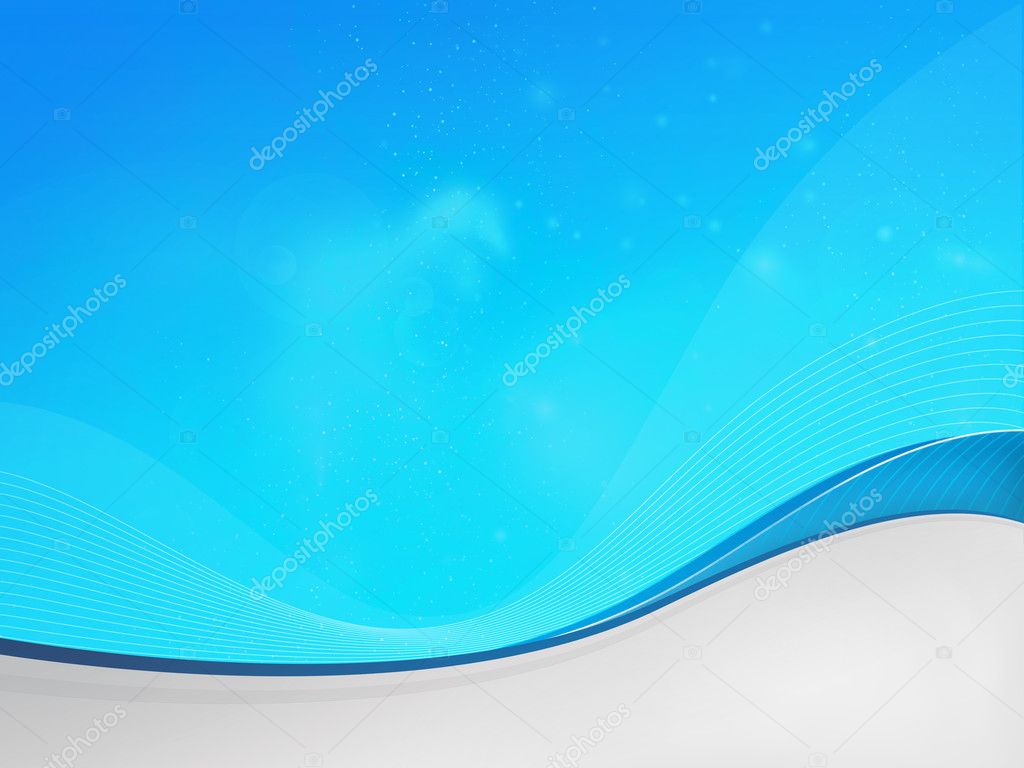 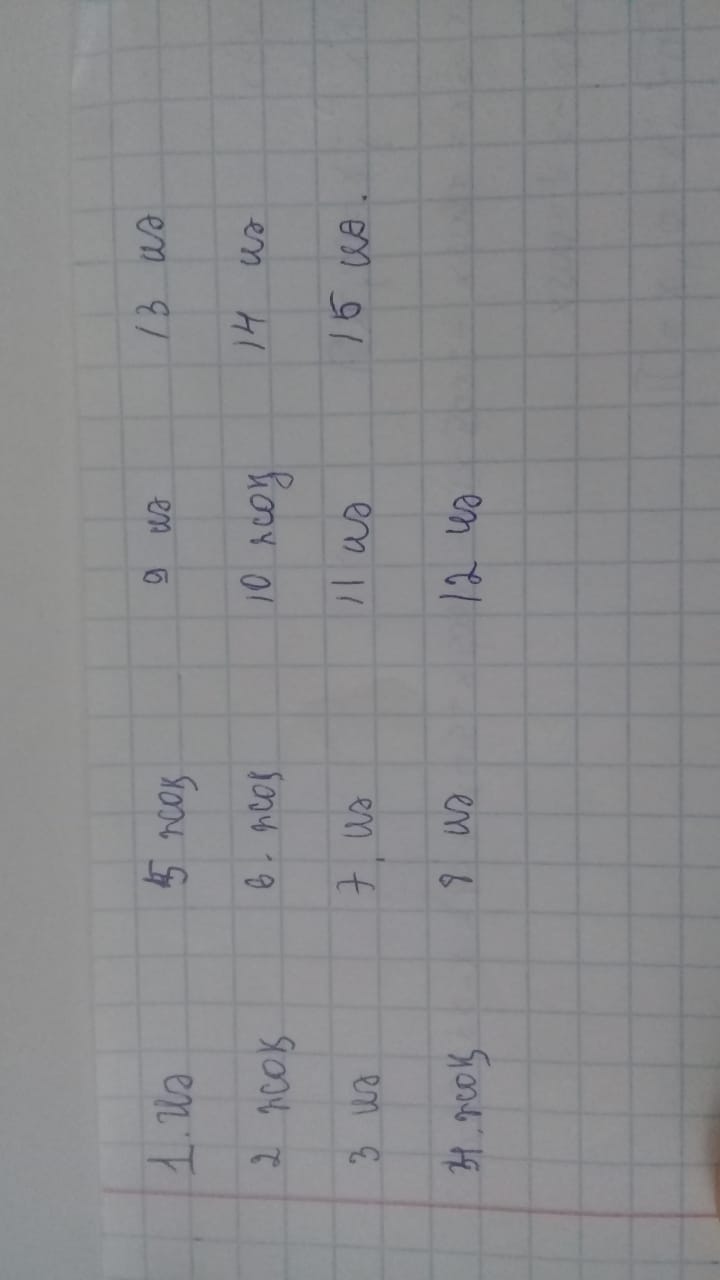 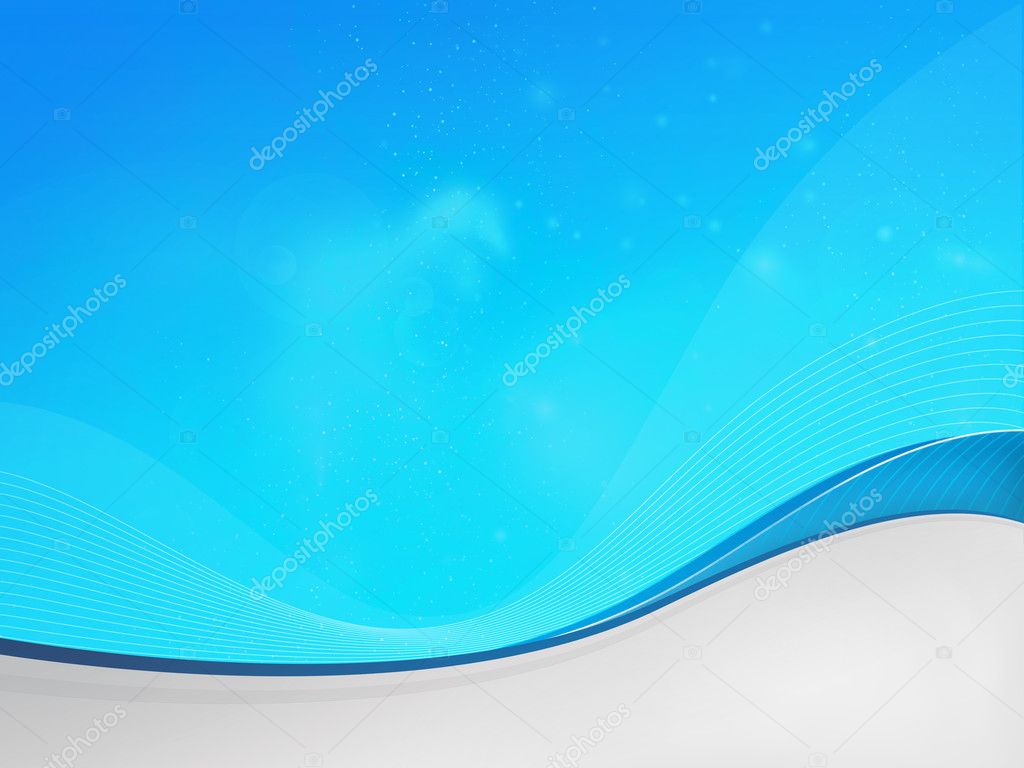 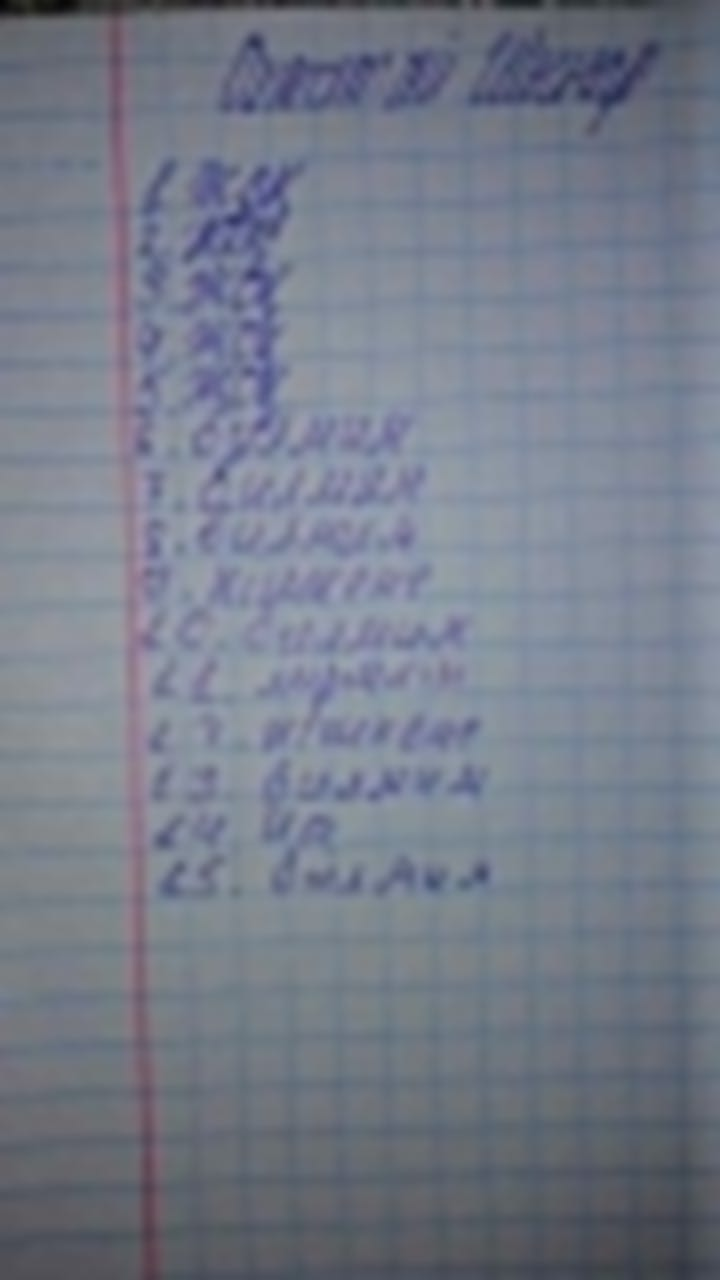 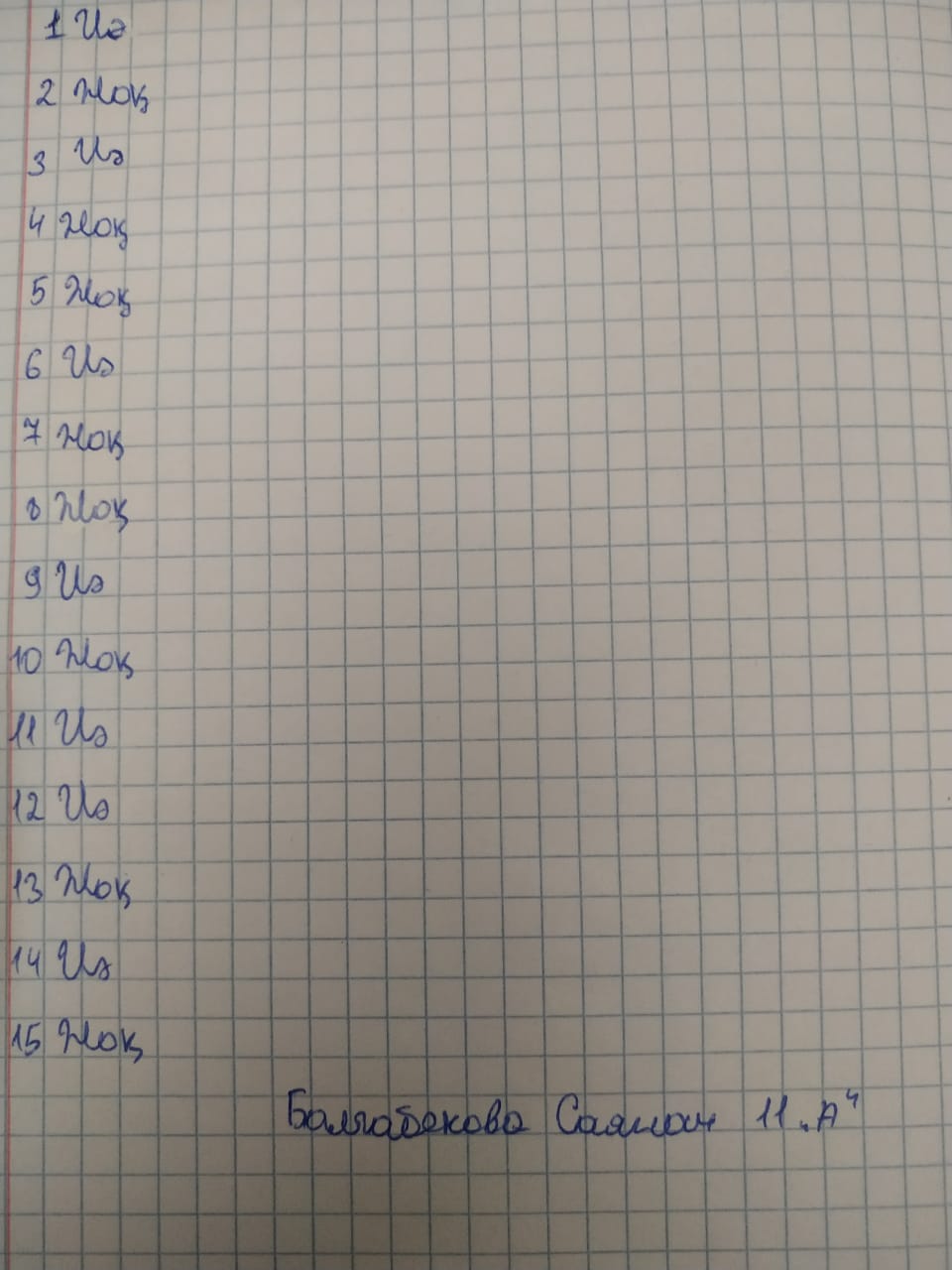 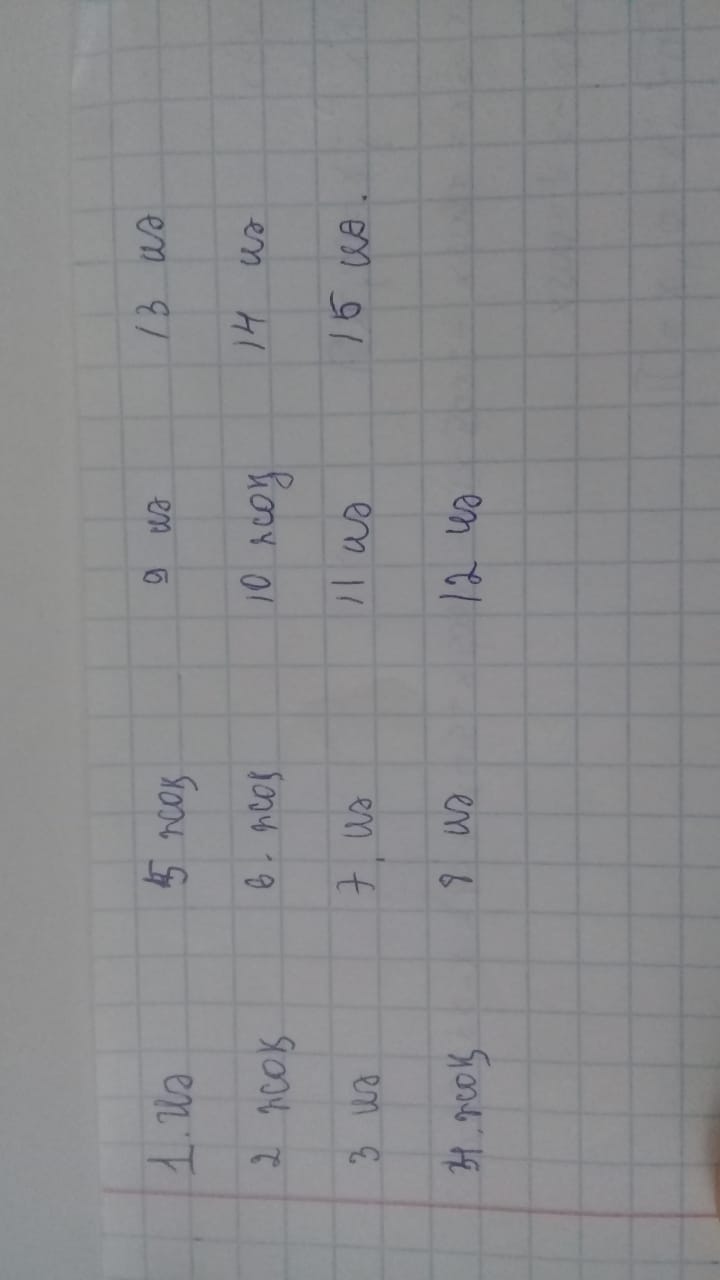